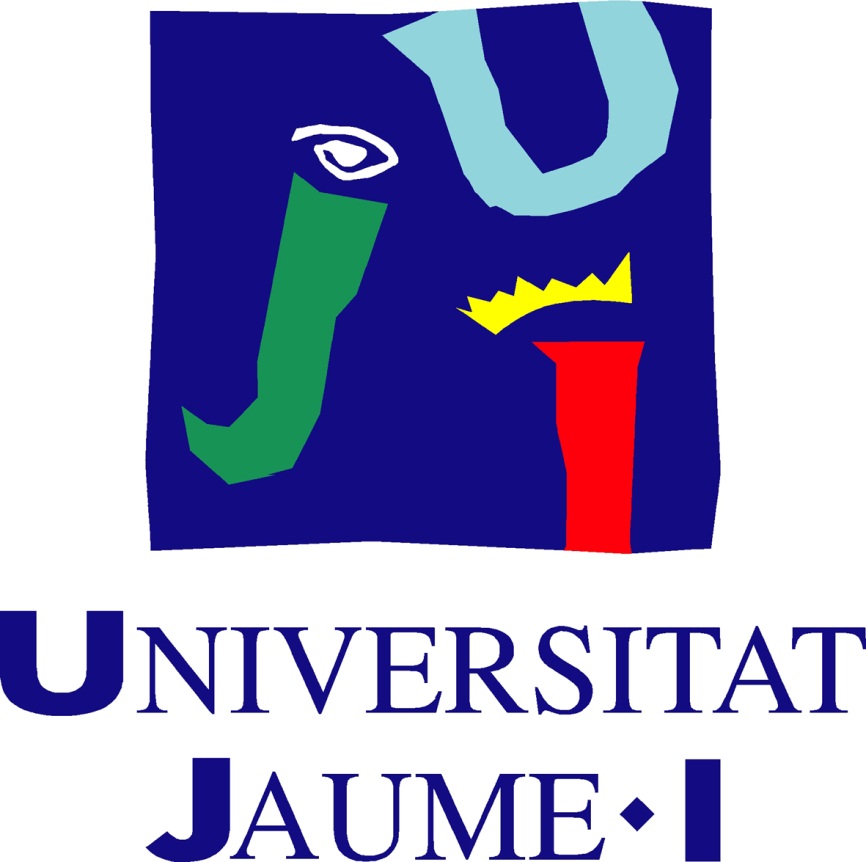 Applying the state of the art SDI research to GEOSS
Joaquín Huerta
Laura Díaz

GEOTEC Research Group
University Jaume I of Castellón
Content
Spanish Universities in GEOSS
Knowledge transfer
SDIs role in GEOSS
Our University role in GEOSS
The GEO (Spanish) cluster
[Speaker Notes: Spanish Universities in GEOSS
Knowledge transfer
Universities and Industrial partners
SDIs role in GEOSS
SDI state of the art
Towards Future SDIs 
Our University role in GEOSS
The GEO (Spanish) cluster]
Spanish Universities in GEOSS
Research partners in GEOSS related projects
EUROGEOSS: European approach to GEOSS
Alcalá de Henares, Castellón, Zaragoza …
Nottingam, Viena, etc…
ERMES
Univ. Valencia, Castellon
AWARE
OpenDataGEOSS
UAB-CREAF
ESPON
Knowledge transfer
European/National research projects are collaborations of heterogeneous entities
Universities strong focus in research tasks
Industrial partners with big interest in exploiting results and build industrial layer.
Public Administration and International Organizations interested in policy regulations.
Horizontal umbrellas such as GEO can be used to bring together these worlds
EuroGEOSS: Edisoft, IGN Spain, Spanish and Italian National Research Council
ESPON: Geodan
SDIs role in GEOSS
SDI are a key player in the development of GEOSS
SDI provides the basement for GEOSS
SDIs state of the art
From data silos to SDI silos
SDIs seem to be in place but still having problems to take off
Many advances but 
Data publication is still difficult
Discovery is tight to metadata availability
Lack of advanced tools for access and visualization 
Lack of online (really interoperable and chainable) processing tools
Future SDI
Automatic publication of resources
Easy linkage and discovery of resources 
Access to heterogeneous data sources such as Web2.0
Advanced interaction tools for access and visualization. Mobile apps, ubiquitous access
Efficient access to big data and live “sensors” data
Online geo-processing tools

L. Díaz, A.Remke, T.Kauppinen. Future SDI – Impulses from Geoinformatics Research and IT Trends. International Journal of Spatial Data Infrastructure Research. Vol 7(2012).
[Speaker Notes: Linked Open Data]
University Jaume I and GEOSS
[Speaker Notes: Nuestro grupo trabaja en algunos de los pasos que consideramos forman el ciclo de vida de los recursos dentro de una infraestructura de información (espacial). En primer lugar abordamos la problemática de la publicacion de recursos de forma sencilla y automática para que esten disponibles en servcios espaciales interoperables. En el paso del descubrimiento trabajamos en la generación automática de metadatos. En el acceso trabajamos en applicaciones web y moviles de facil uso que permitan a los usuarios acceder de forma transparente a servicios IDE y otros recursos como redes sociales. También trabajamos en servicios de procesamiento interoperables que permitan a los usuarios convertir los datos disponibles en información util para sus escenarios y casos de uso]
UJI and GEOSS
Publication Service: GEOSS Service Factory
http://www.geotec.uji.es/?page_id=649
Discovery and access: 
Web 2.0 Broker. http://www.geotec.uji.es/?p=169
Sensor Data: air quality, meteoclimatic
Geoprocessing services 
SBAs: Hydrology, Forestry, Agriculture, Health
Data provision through Gamified mobile applications
http://www.geotec.uji.es/?p=846
Automatic Metadata generation
http://www.geotec.uji.es/?page_id=5
United Nations  SDI Spain
http://www.unsdi.es
Spanish GEO cluster
Important for data managers and providers, public administration.
Opportunity to promote the industrial sector
Universities can play the research support role
Thanks for your atention!!
Joaquin.Huerta@uji.es
Laura.Diaz@uji.es

http://www.geotec.uji.es/